気管カニューレ内吸引(侵襲的人工呼吸）
必要物品の準備
１吸引器
２吸引チューブ
３滅菌万能カップ
４滅菌蒸留水(2)
５消毒液
６滅菌手袋（ｾｯｼ）
７ﾃﾞｨｽﾎﾟｰｻﾌﾞﾙ手袋
８清浄綿（ｱﾙｺｰ綿）
９ｶﾞｰｸﾞﾙﾍﾞｰｽﾝ
10膿盆
11ﾊﾟﾙｽｵｷｼﾒｰﾀｰ
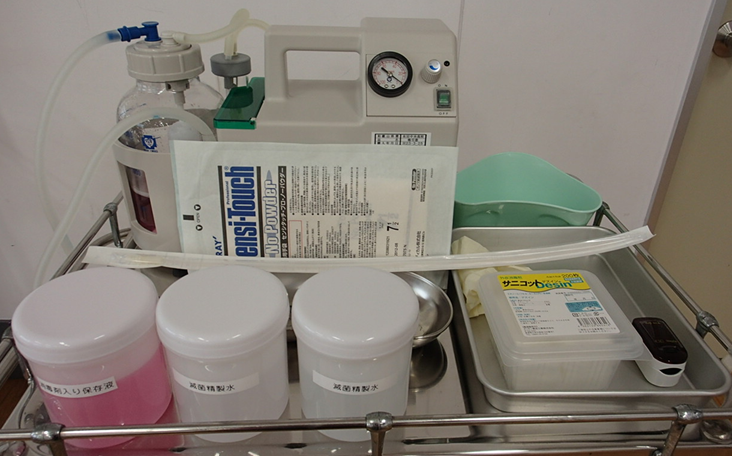 準備①医師の指示書の確認
準備②手洗い
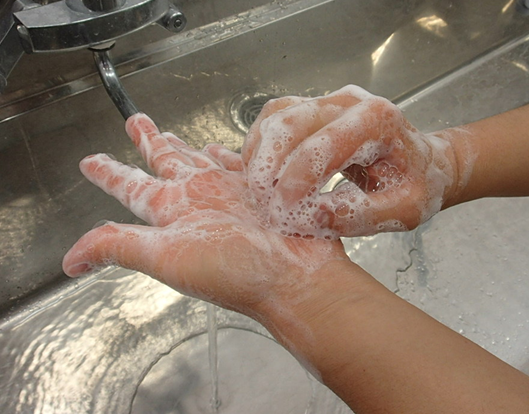 準備③必要物品・吸引器の用意
吸引びんに水道水を入れる
吸引器の作動点検
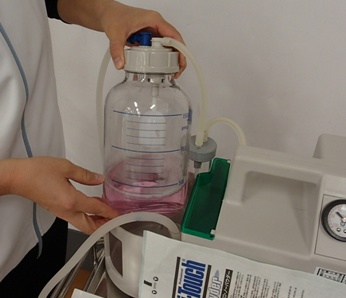 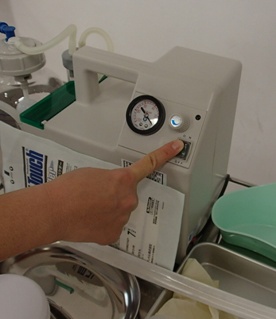 準備③必要物品・吸引器の用意
吸引圧の設定
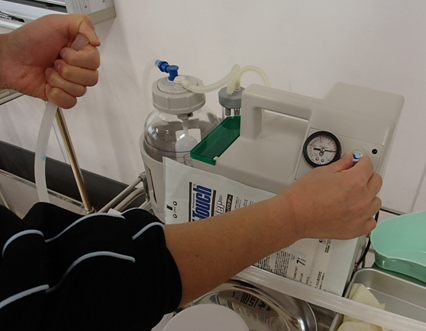 親指でふたをして
吸引圧を調整する
準備④必要物品を利用者のもとへ運ぶ準備⑤利用者に吸引の説明をする
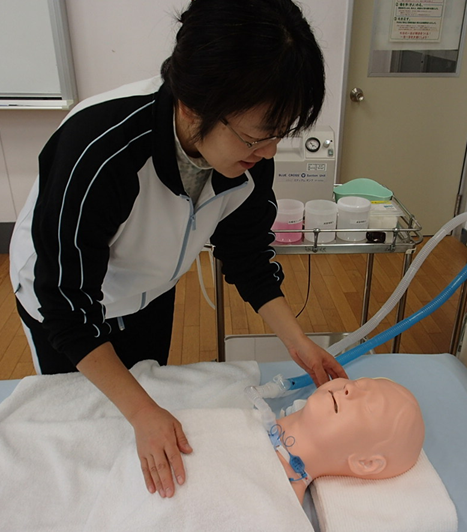 実施⑥吸引の環境・利用者の姿勢を整える実施⑦口腔内・鼻腔内の観察
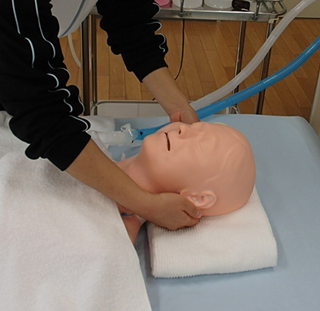 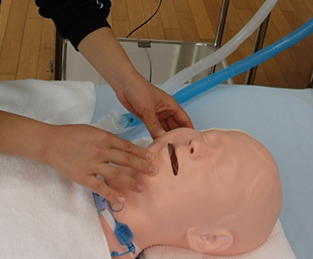 実施⑧滅菌手袋を利き手につける
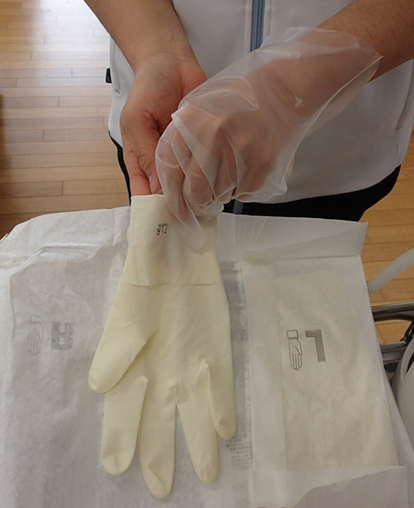 滅菌手袋を両手につけて、片方を不潔扱いにしてもよい
先に左手にディスポーサブル手袋をつけてから、手袋の外側に触れないように右手（利き手）に滅菌手袋をつける。
実施⑨吸引チューブを清潔に取り出す
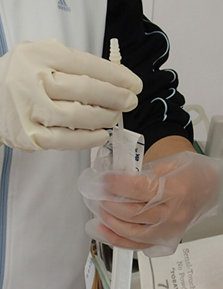 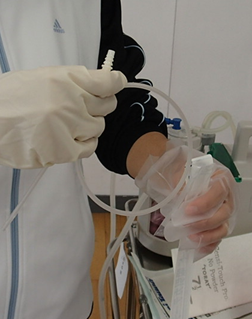 チューブを輪にして、周囲に触れないようにする。
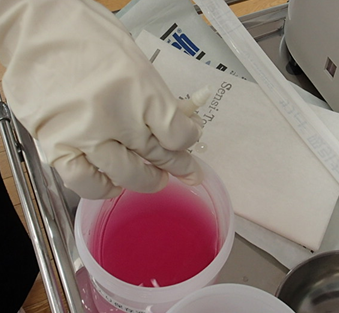 実施⑩吸引チューブを清潔に連結管で接続する
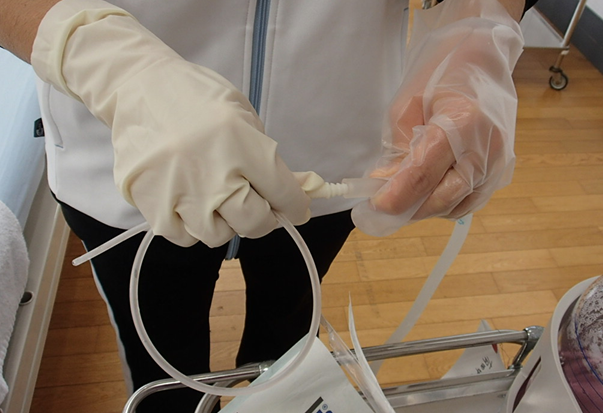 実施⑪吸引チューブについている消毒剤を清浄綿（ｱﾙｺｰﾙ綿）で拭く
浸漬法の場合
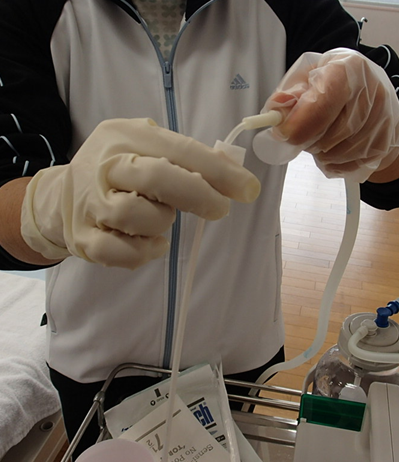 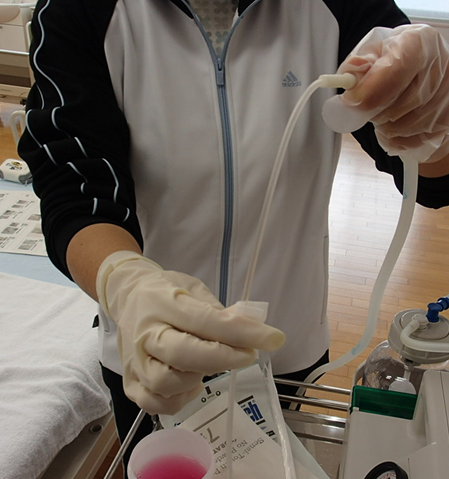 連結管の方から先へ一方向に拭く
実施⑫吸引器の電源を入れ、滅菌精製水を吸引し、吸引圧を確認する
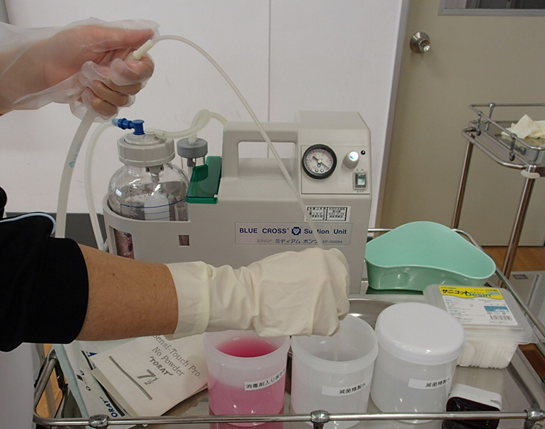 浸漬法の場合は、中の消毒液を洗い流す
実施⑬吸引チューブの先端の水をよく切る
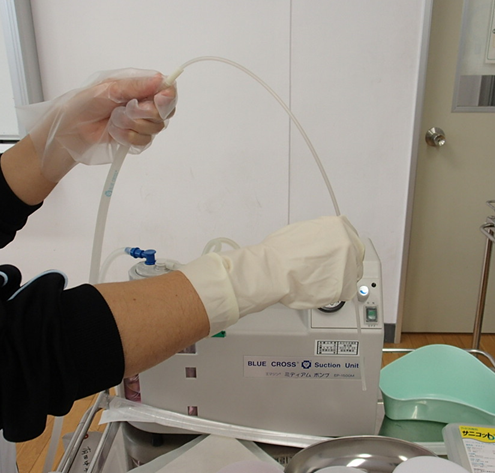 実施⑭利用者に声かけをする
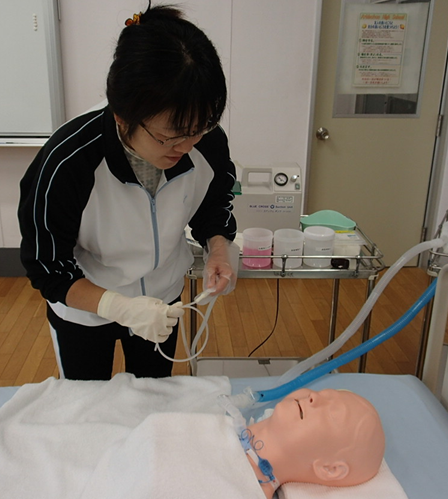 今から、のどの管にチューブを入れて痰を吸います。
実施⑮人工呼吸器の接続をはずす
カニューレが抜けたり、カニューレに刺激を与えないよう、利き手と反対の手で慎重にはずす
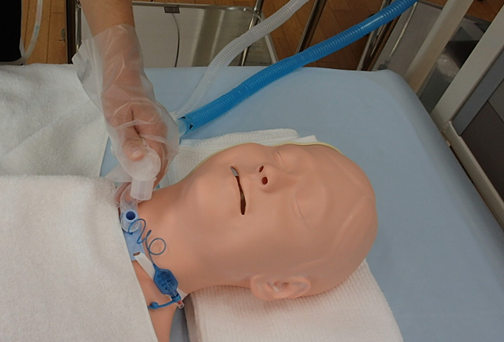 実施⑯適切な吸引圧で適切な深さまで挿入する
少し圧をかけた状態で挿入する
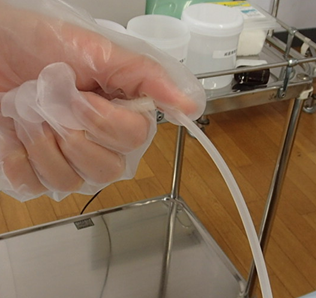 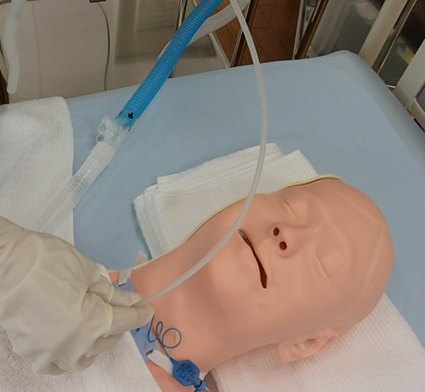 親指でチューブを曲げるが、完全には折らない
指示された長さの所を持って入りすぎないよう留意する
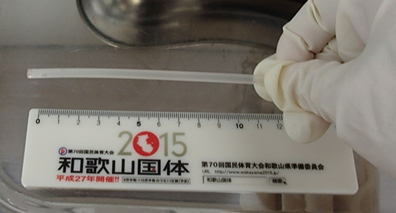 実施⑰適切な吸引圧で貯留物を吸引
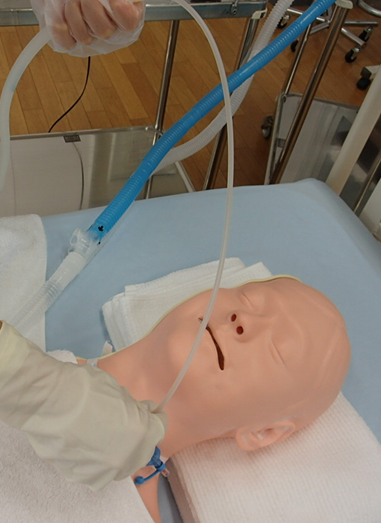 チューブを回しながら圧が1カ所にかから
ないよう吸引
実施⑱吸引チューブを静かに抜く
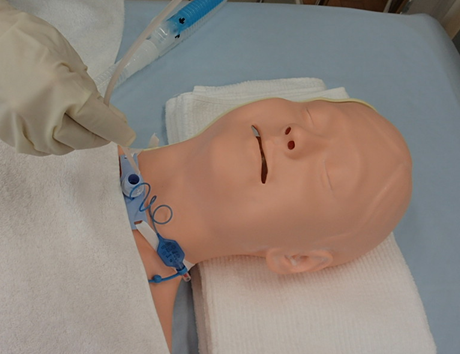 実施⑲人工呼吸器の接続を元に戻す
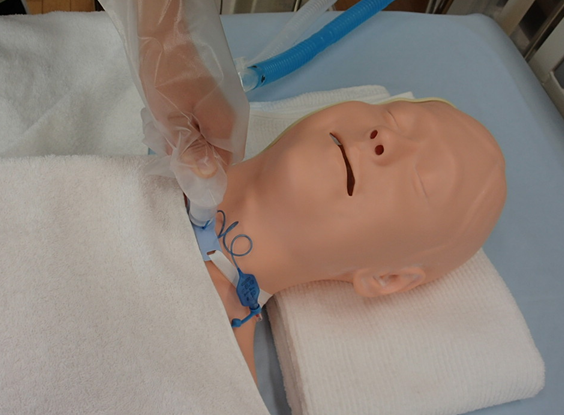 カニューレに刺激を与えないよう慎重に、
確実に戻す
実施⑳ 吸引チューブの外側を清浄綿（ｱﾙｺｰﾙ綿)で拭く
連結管から先へ一方向に拭く
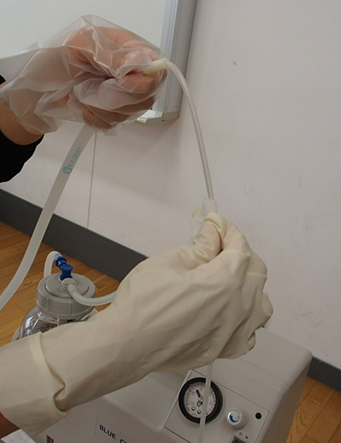 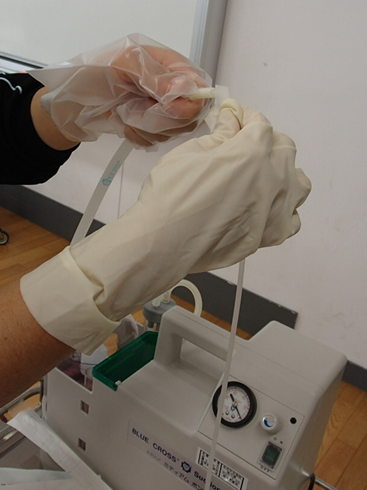 実施㉑滅菌精製水を吸引し、チューブ内側の汚れを吸引する
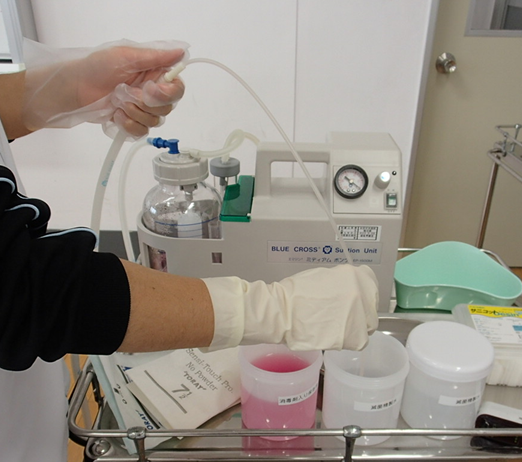 チューブを保管するときは滅菌精製水、消毒剤入り保存液の順で吸引する
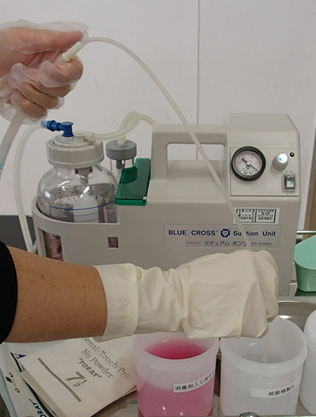 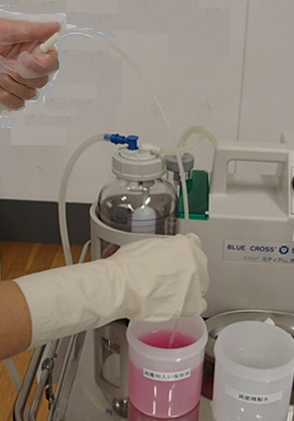 実施㉒吸引器の電源を切る実施㉓吸引チューブを連結管からはずし保管容器に入れるか破棄する
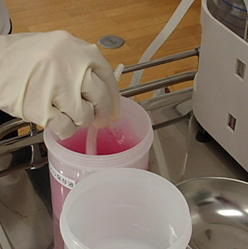 実施㉔手袋をはずす、またはセッシを所定の場所に戻す
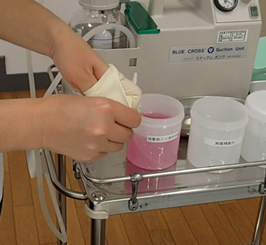 終わりましたよ。たんは取り切れましたか。苦しくありませんか。
実施㉕利用者への吸引終了の声かけ・姿勢の整え実施㉖人工呼吸器が正常に作動していることを確認する実施㉗吸引物及び利用者の状態を観察
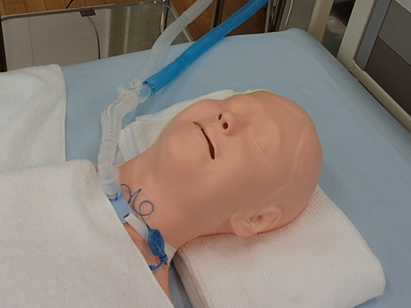 実施㉘利用者の吸引前の状態と吸引後の状態変化を観察実施㉙吸引後に経鼻経管栄養チューブが口腔内に出てきていないことを観察
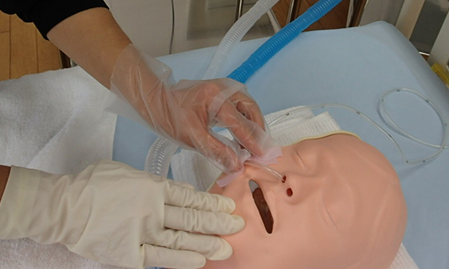 実施㉚手洗い
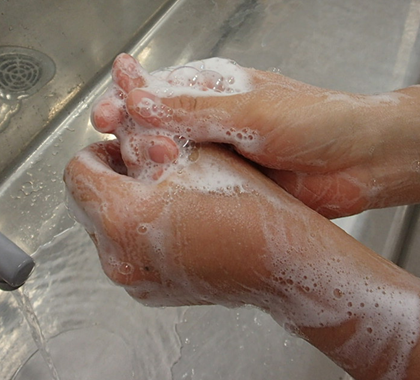 報告㉛吸引物及び利用者の状態を報告利用者の吸引前の状態と吸引後の状態変化を報告報告㉜吸引後に経鼻経管栄養チューブが口腔内に出てきていないことを報告報告㉝人工呼吸器が正常に作動していることを報告する報告㉞ヒヤリハット・アクシデントの報告
片づけ㉟排液びんの排液量が70～80％になる前に捨てる片づけ㊱使用物品を速やかに片づけまたは交換する
記録㊲実施記録を記載する